Chapter 5 – Mobility Support
Why mobility support?
Session continuity
Localization
Network architecture
Review of IPv4
Three classes of IPv4 addresses
IPv4 packet header
IPv4 routing
IPv4 routing with mobility
Applications vs mobility
Short-lived
Short duration TCP connections
Example: Web client
Long-lived
Long duration TCP connections
Example: IP telephony
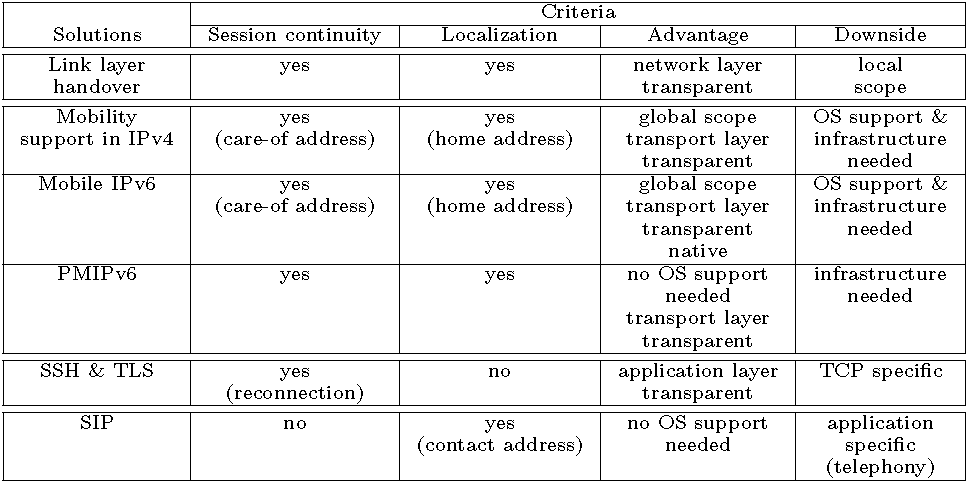